DZIAŁALNOŚĆ WIELKOPOLSKIEJ IZBY LEKARSKIEJ W 2016 R.
Realizacja ustawowych zadań związanych z zadaniami przejętymi od administracji publicznej: prowadzenie rejestru lekarzy i lekarzy dentystów, rejestru praktyk zawodowych, prowadzenie spraw w przedmiocie odpowiedzialności zawodowej, przedstawianie kandydatów na konsultantów wojewódzkich, lekarzy sądowych, organizacja obowiązkowych szkoleń w ramach stażu podyplomowego,
Realizacja zadań związanych z doskonaleniem zawodowym,
Pozostałe zadania ustawowe: współpraca z organami administracji publicznej, działalność na rzecz środowiska, działalność na rzecz promocji ochrony zdrowia, krzewienie pamięci historycznej, dbałość o majątek samorządu lekarzy i lekarzy dentystów
Doskonalenie zawodowe:
Organizacja kursów specjalistycznych, medycznych dla lekarzy i lekarzy dentystów,
Organizacja warsztatów ekonomicznych dla lekarzy indywidualnie praktykujących,
Organizacja kursów komputerowych dla lekarzy seniorów,
Organizacja certyfikowanych przez Europejską Radę Resuscytacji kursów ALS i EPLS z medycyny ratunkowych honorowanych na całym świecie,
Akredytacja w Centrum Medycznym Kształcenia Podyplomowego i organizacja obowiązkowych kursów do specjalizacji w zakresie prawa medycznego i ratownictwa medycznego,
Organizacja konferencji szkoleniowych dla środowiska Młodych Lekarzy,
Łącznie w szkoleniach i konferencjach organizowanych przez WIL uczestniczyło 2.633 lekarzy i lekarzy dentystów (o niemal 700 osób więcej niż w 2015 r.)
„Wieczorynka – czyli pierwsza praca niemal każdego lekarza”
„Wieczorynka – czyli pierwsza praca niemal każdego lekarza”
„SOR'ry taką mamy pracę”
„SOR'ry taką mamy pracę”
Legislacja:
Próba rozwiązania problemu dokumentacji medycznej po zmarłych lekarzach – wnioski do GIODO,
Wnioski do Posłów RP o zmianę przepisów dotyczących konsultantów wojewódzkich,
Wnioski do Posłów RP o zmianę przepisów w zakresie udostępniania pacjentom oryginałów dokumentacji medycznej,
Wnioski do Ministerstwa Zdrowia w sprawie wypisywania recept przez lekarzy seniorów w ramach programu „75 plus”
Udział w organizacji kongresu lekarzy i prawników „Dobre prawo dla lekarzy i pacjentów”, praca w zespołach merytorycznych, których efekt zaprezentowano podczas Kongresu Prawników Wielkopolski w lutym br.
„Dobre prawo dla lekarzy i pacjentów”
Dobre prawo dla lekarzy i pacjentów
Szkolenia organizowane przez WIL
Promocja ochrony zdrowia:
Współprodukcja programu telewizyjnego „Grunt to zdrowie” – wskazywanie poruszanej problematyki, pomoc w doborze ekspertów,
Promocja idei szczepień przeciw Pneumokokom w społeczeństwie – organizacja konferencji prasowej na temat roli szczepień, uruchomienie programu refundacji szczepień dla dzieci członków Wielkopolskiej  Izby Lekarskiej – program „Pneumokoki+”, program rozszerzony na szczepienia z zakresu meningokoków i zmiana nazwy na program „Szczepienia+”
Program Pneumokoki+
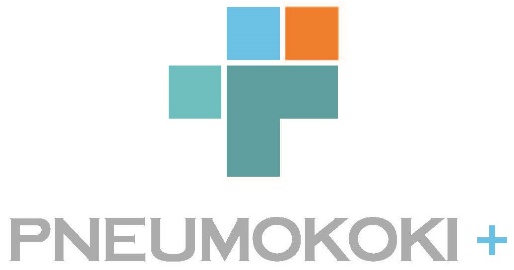 Krzewienie pamięci historycznej:
Stworzenie gry miejskiej „Śladami poznańskich lekarzy” – propozycja dla szkół średnich z Poznania, których uczniowie rozwiążą grę – bezpłatne warsztaty w zakresie zasad udzielania pierwszej pomocy,
Dofinansowywanie publikacji historycznych: „Acta medicorum Polonorum”, „Archiwum historii i filozofii medycyny”,
Wydanie „Almanachu” z okazji 50- lecia szpitala w Ostrowie Wielkopolskim,
Odnowienie 13 nagrobków wybitnych lekarzy na terenie Poznania,
Konferencja „Sylwetki poznańskich lekarzy” w siedzibie PTPN w Poznaniu,
Obchody 170- lecia śmierci Karola Marcinkowskiego – wspólny panel naukowy z Uniwersytetem Medycznym w Poznaniu,
1050 Rocznica Chrztu Polski. Sylwetki Lekarzy Wielkopolski
1050 Rocznica Chrztu Polski. Sylwetki Lekarzy Wielkopolski
170 rocznica śmierci Karola Marcinkowskiego
170 rocznica śmierci Karola Marcinkowskiego
Renowacja nagrobków
Renowacja nagrobków
Pozostała działalność:
Uruchomienie systemu informatycznego wspomagającego wyszukiwanie miejsc specjalizacyjnych w jednostkach ochrony zdrowia w Wielkopolsce – już na ukończeniu,
Organizacja koncertów muzycznych Chóru Lekarzy Wielkopolskiej Izby Lekarskiej i Zespołu Kameralnego Operacja Muzyka – koncert z okazji 10- lecia istnienia, wystawy malarskie Koła Lekarzy Malujących,
Wydarzenia sportowe o randze ogólnopolskiej i regionalnej,
Wsparcie finansowe dla konferencji naukowych środowisk studentów UMP (13 wydarzeń na kwotę 17.500 zł),
Ogólnopolskie obchody 1050- lecia Chrztu Polski przez samorząd lekarzy i lekarzy dentystów w Gnieźnie
X-lecie Orkiestry Kameralnej
X-lecie Orkiestry Kameralnej
Ogólnopolskie obchody 1050-lecia Chrztu Polski przez samorząd lekarzy i lekarzy dentystów w Gnieźnie
Ogólnopolskie obchody 1050-lecia Chrztu Polski przez samorząd lekarzy i lekarzy dentystów w Gnieźnie
Pozostała działalność na rzecz lekarzy i lekarzy dentystów z WIL:
Refundacja kosztów kształcenia dla stażystów i specjalizujących się na kwotę ponad 330.000 zł,
Wsparcie finansowe ze środków komisji socjalnej na kwotę 421.000 zł,
Wsparcie finansowe z tytułu urodzenia dziecka na kwotę 247.000 zł,
Konsultacje medyczne dla lekarzy seniorów,
Codzienna pomoc prawna związana z wykonywaniem zawodu lekarza i lekarza dentysty,
Dostęp do serwisów prawnych dla członków WIL,
Zakończenie prac inwestycyjnych w Koninie.
Nowa siedziba Delegatury WIL w Koninie
Co w 2017 r.
monitorowanie sytuacji związanej z reformami w ochronie zdrowia,
wspieranie lekarzy i lekarzy dentystów w zakresie dostosowania się do zmian w prawie i nowych obowiązków,
kontynuacja działalności szkoleniowej – uruchomienie nowych kursów akredytowanych przez Europejską Radę Resuscytacji – NLS – resuscytacja noworodków, szkolenia warsztatowe dla lekarzy dentystów,
przeprowadzenie wyborów delegatów na sprawozdawczo- wyborczy zjazd, który odbędzie się w 2018 r.,
zakończenie prac inwestycyjnych w Pile,
rozpoczęcie prac budowlanych w Poznaniu – budowa sali konferencyjnej.